Standard 1: History and Research Methods
Amanda Harmon
Zionsville Community High School
Technology Resource Guide – Correlated with IDOE Standards for Psychology
https://www.doe.in.gov/sites/default/files/standards/socialstudies/ss-2015-psych-resources-20150317.pdf
Standard 1: History and Research Methods
Discuss the history of psychology and its development as an empirical science by understanding the scientific method, explaining research strategies and identifying ethical issues.
P.1.1 Define psychology as a discipline and identify its goals as a science.
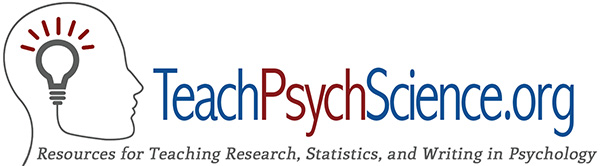 http://www.teachpsychscience.org/resource.asp?tier2=1
P.1.2 Explain the reasons and approaches for studying the methodology of psychology; past and present.
http://www.learner.org/series/discoveringpsychology/history/ 

Interactive Timeline Activity
P.1.3 Describe the differences between descriptive and experimental research methods.
http://www.teachpsychscience.org/files/pdf/98201484310AM_1.PDF

Competitiveness and Aggressive Driving Activity
P.1.4 Explain the interaction among independent and dependent variables as well as the difference between experimental and control groups.
https://www.simplypsychology.org/variables.html

Informational Page on this Topic. Have students design a study and identify the IV, DV, EG and CG
P.1.5 Distinguish between scientific and nonscientific research.
http://study.com/academy/lesson/nonscientific-and-scientific-research-definitions-and-differences.html#lesson
Short video that explains the difference.
P.1.6 Describe the key concepts of the ethical guidelines applied by the American Psychological Association regarding the use of human and non-human animal subjects.
https://www.casebriefs.com/blog/law/evidence/evidence-keyed-to-mueller/privileges/jaffee-v-redmond-2/
Mock Trial – Jaffee v. Redmond Supreme Court
P.1.7 Describe the differences between quantitative and qualitative research strategies.
https://bcps.org/offices/lis/researchcourse/images/07.TR.Qualitative_Quantitative_LP.doc.
Students in two groups (quantitative and qualitative). Each defines the strategy and comes up with a way to test a hypothesis.
P.1.8 Define correlation coefficients and explain their appropriate interpretation.
http://www.psychology.emory.edu/clinical/bliwise/Tutorials/SCATTER/scatterplots/corr.htm

Test yourself – Do you understand the Correlation Coefficient?
P.1.9 Analyze human behavior from modern day perspectives in psychology.
http://www.newsweek.com/motherhood-and-murder-154631 
Andrea Yates Activity – based on each perspective come up with an explanation of Yates’ actions